Prezentacja o wydarzeniach w Szkole
Podstawowej Nr 1 w Szczekocinach
w I półroczu roku szkolnego 2020/2021.

Część III
ZAPRASZAMY
25 stycznia – naszą szkołę odwiedzają 
Strażacy ochotnicy. Opowiadają dzieciom
o swojej pracy oraz przypominają
dzieciom o podstawowych 
zasadach bezpieczeństwa.
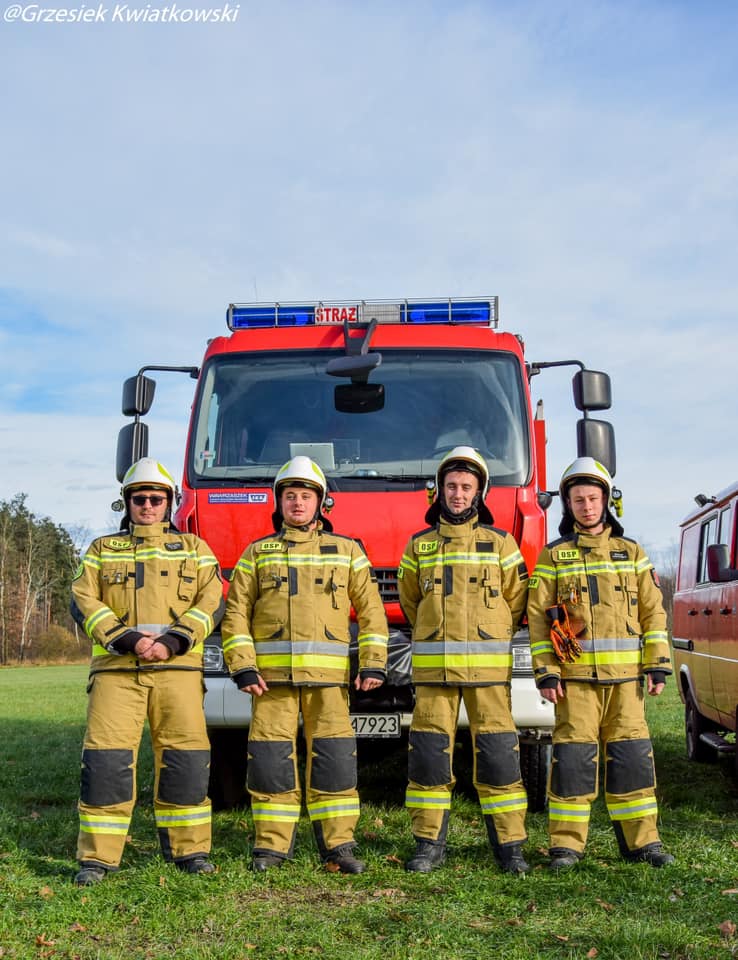 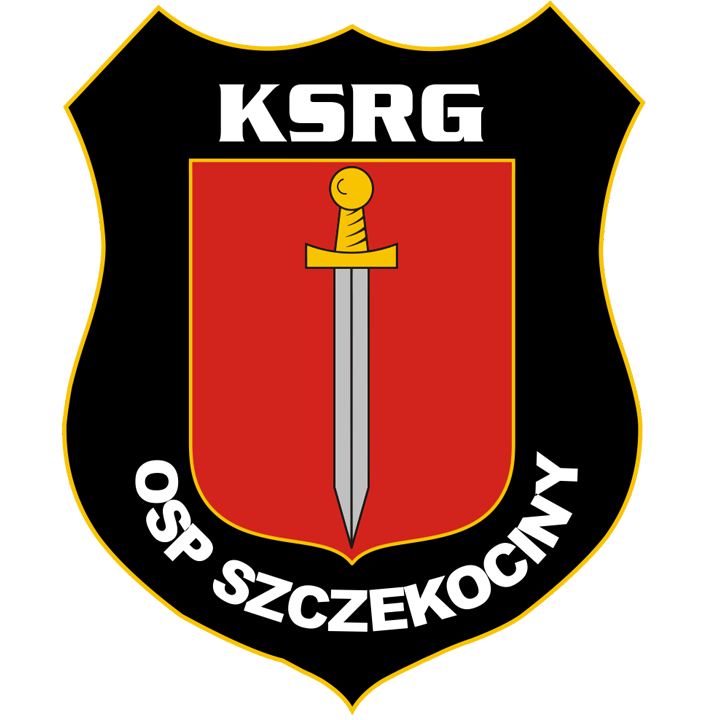 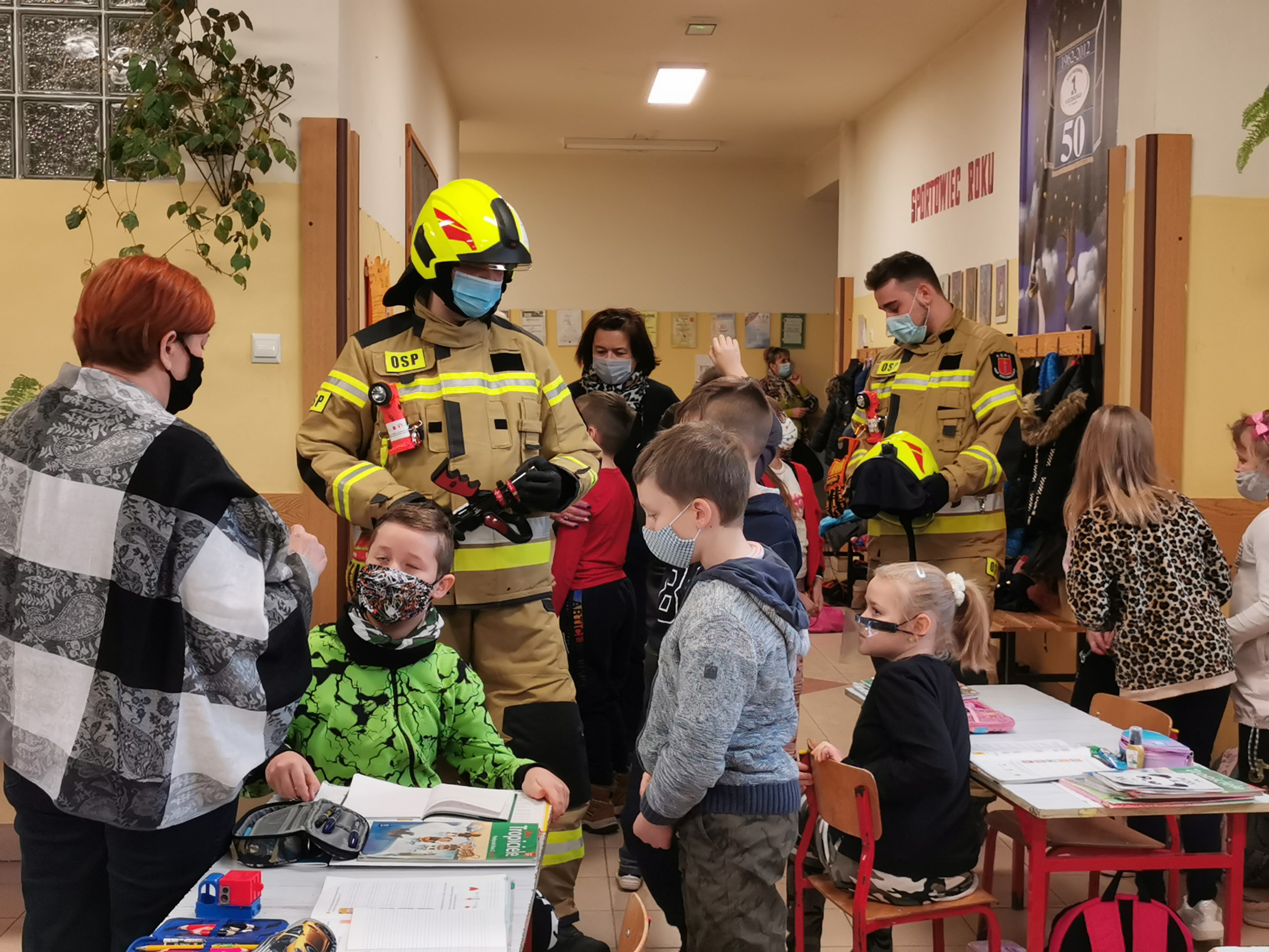 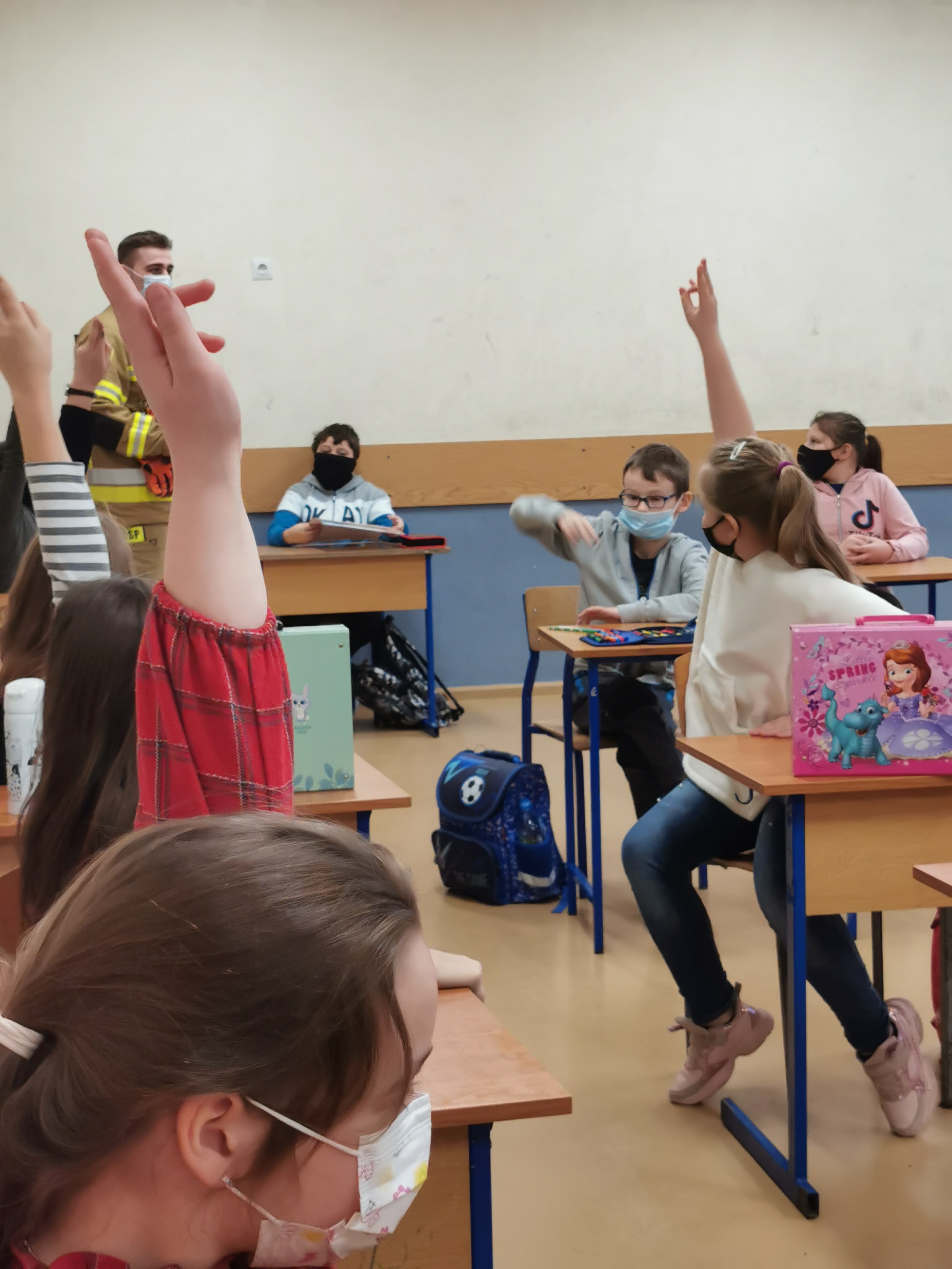 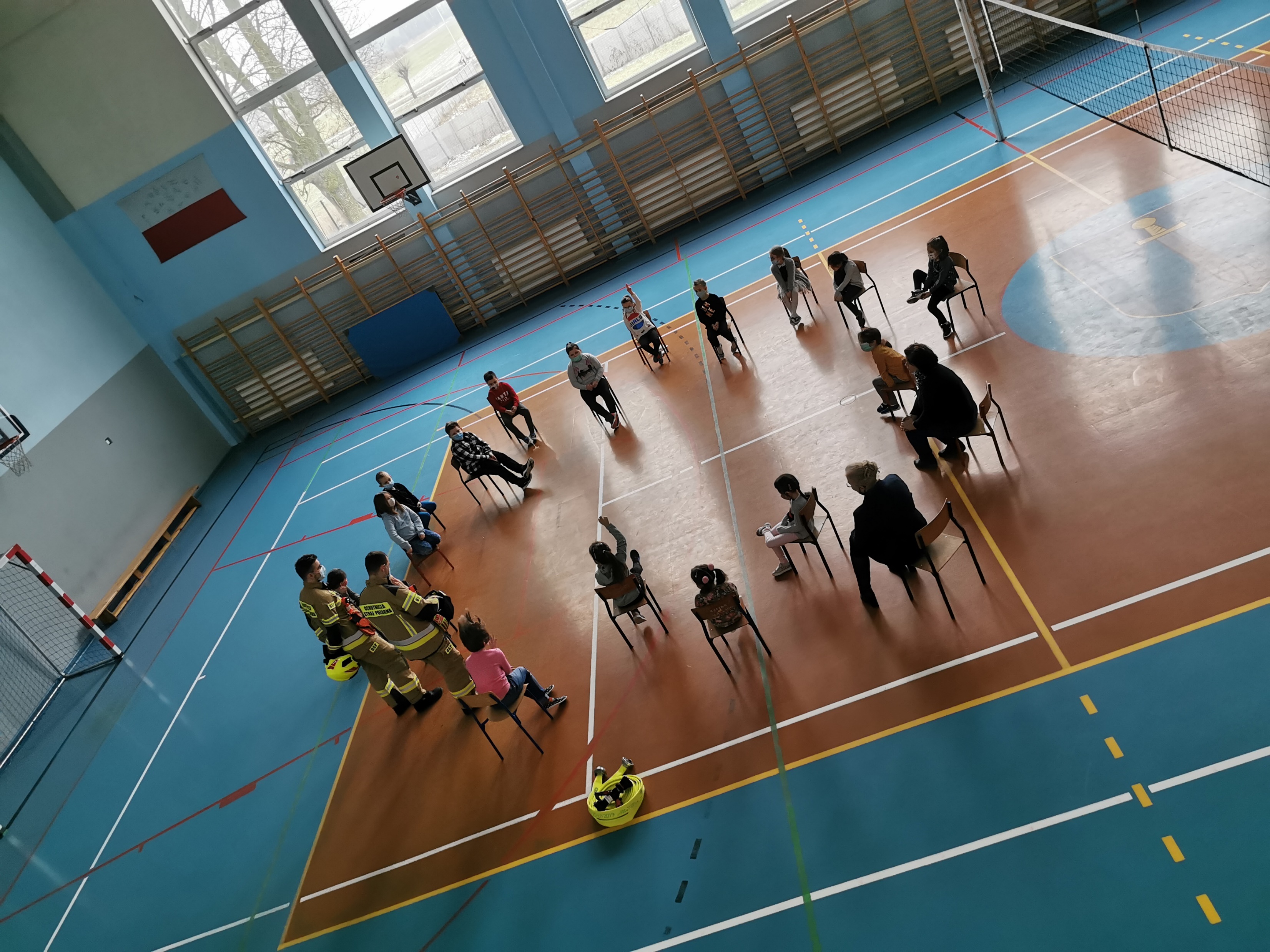 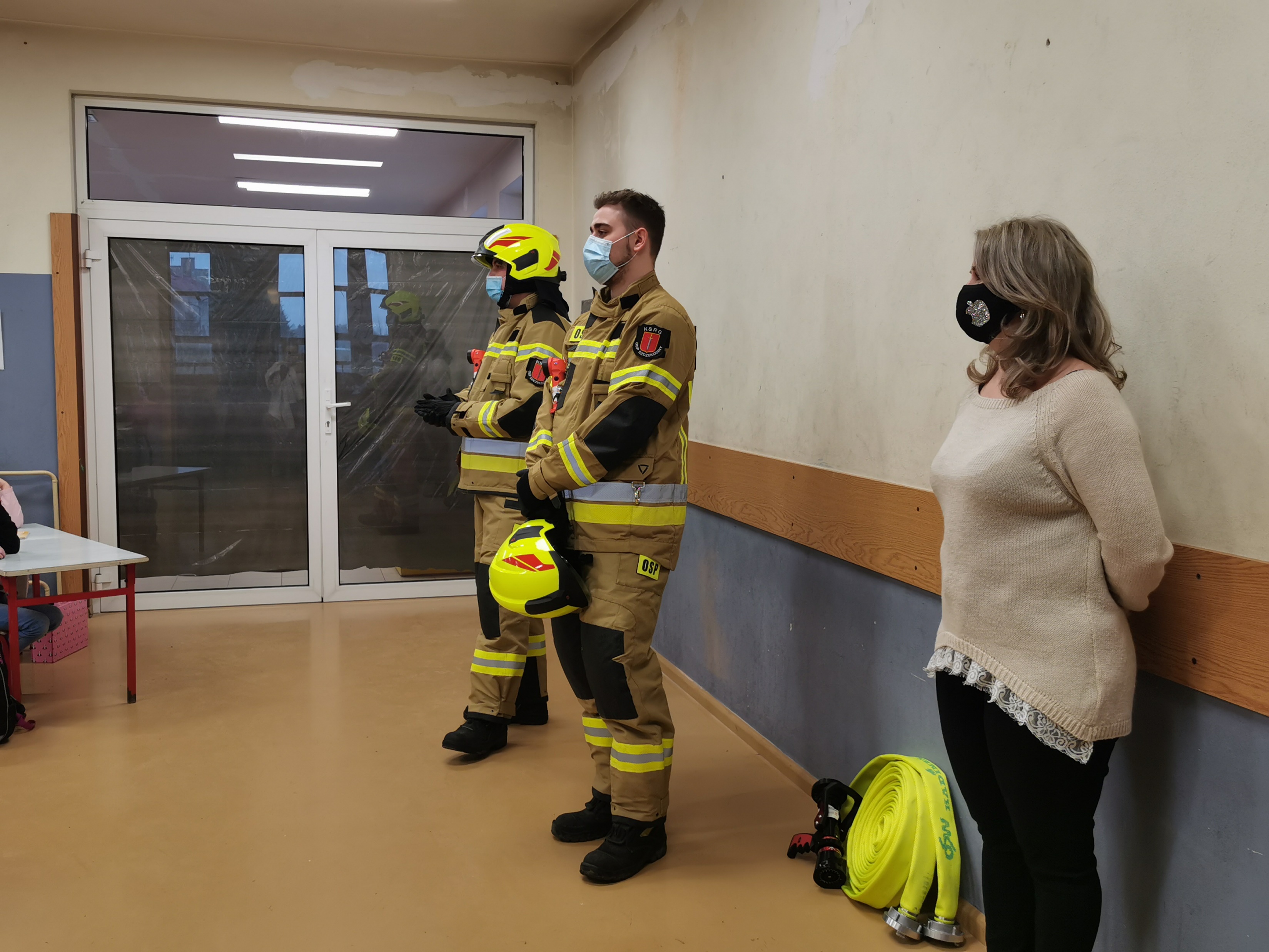 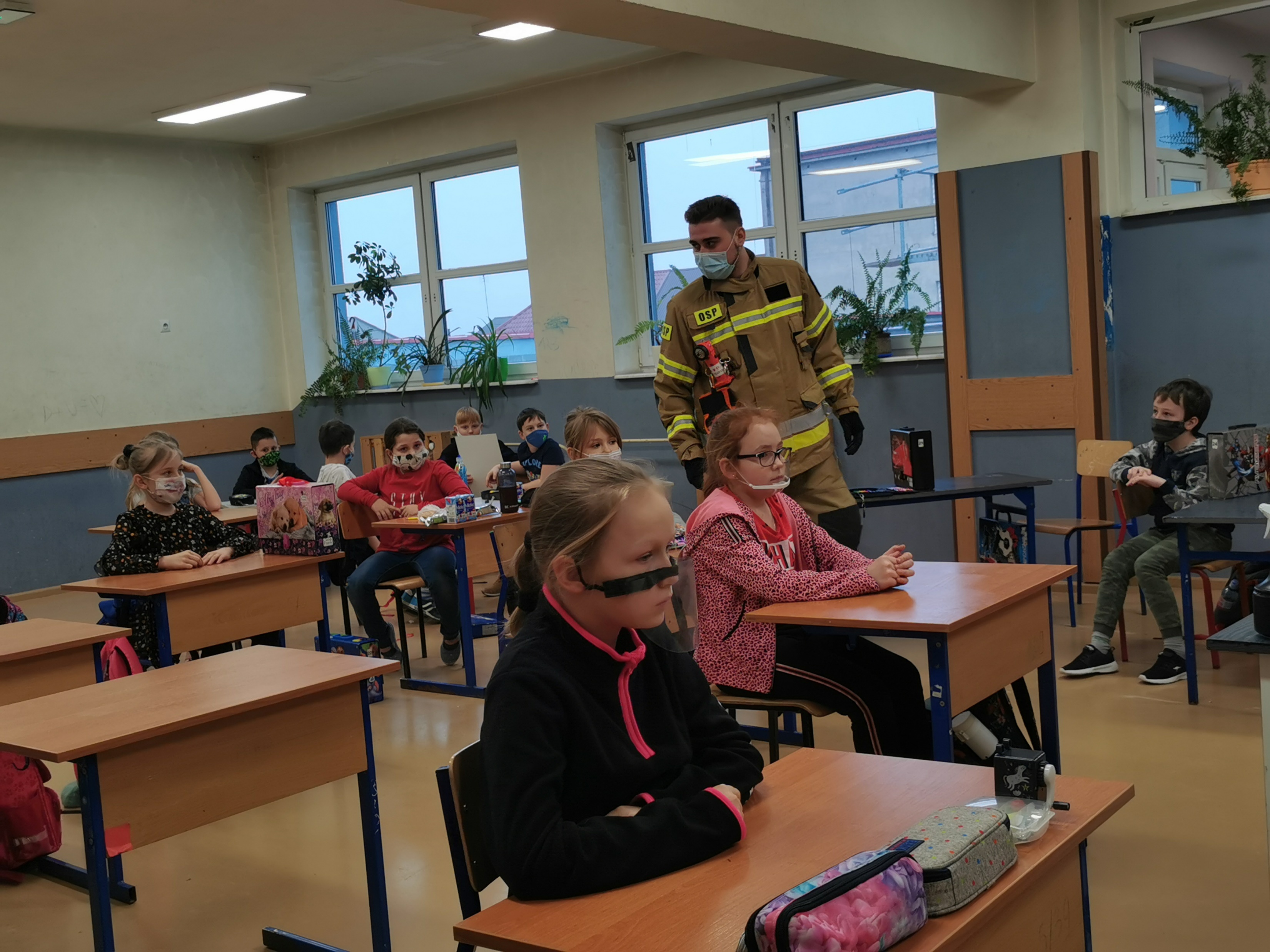 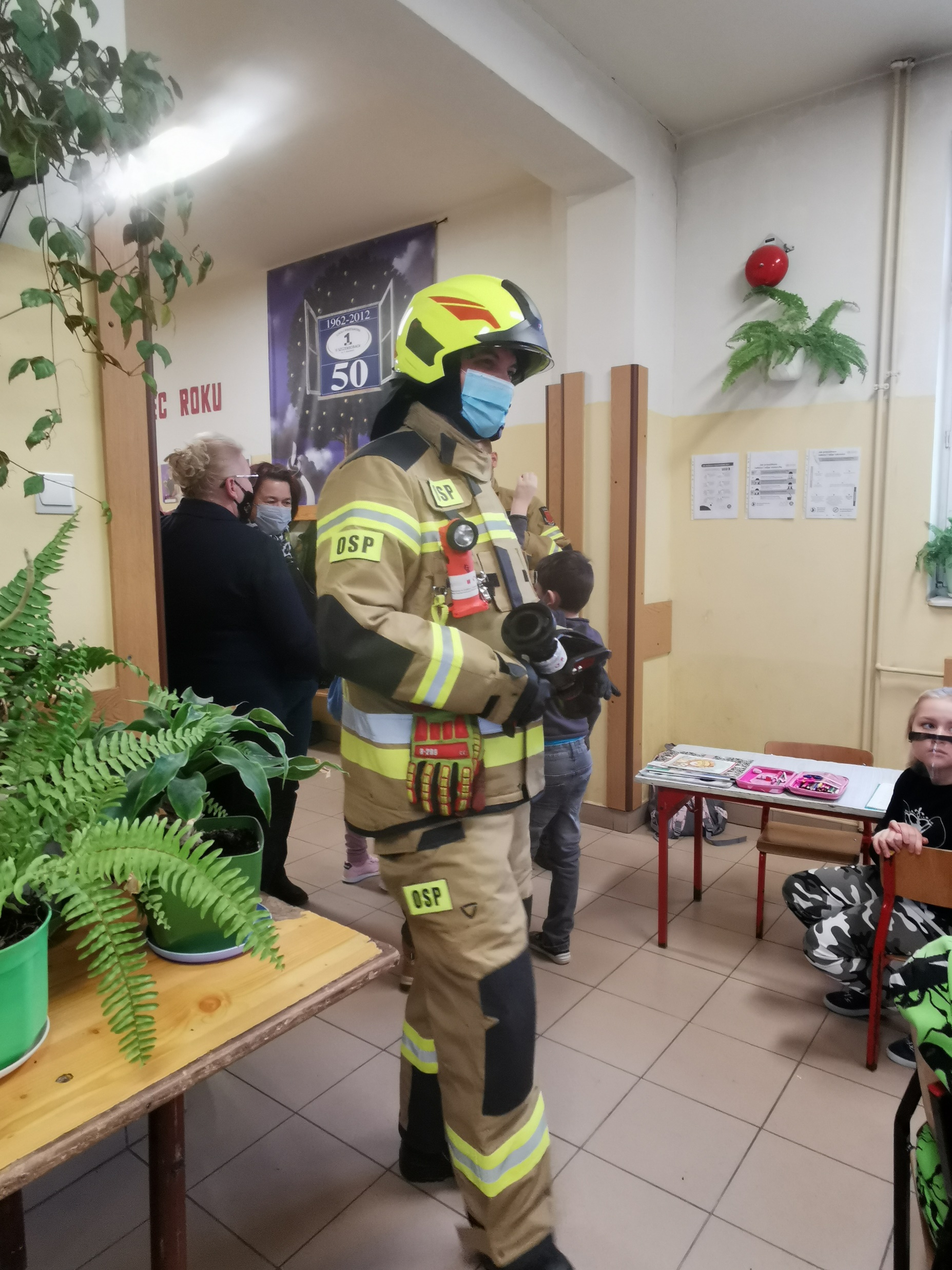 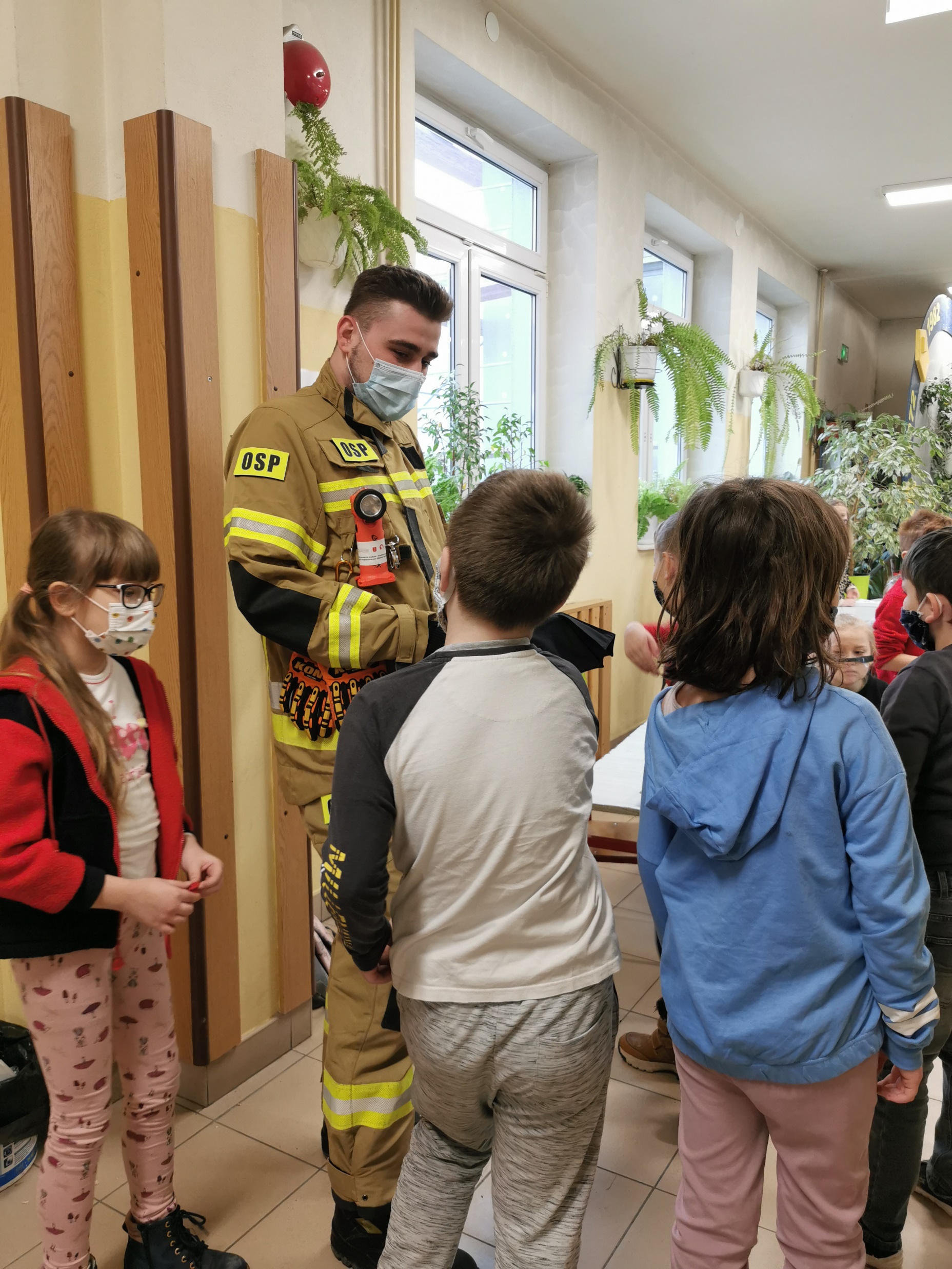 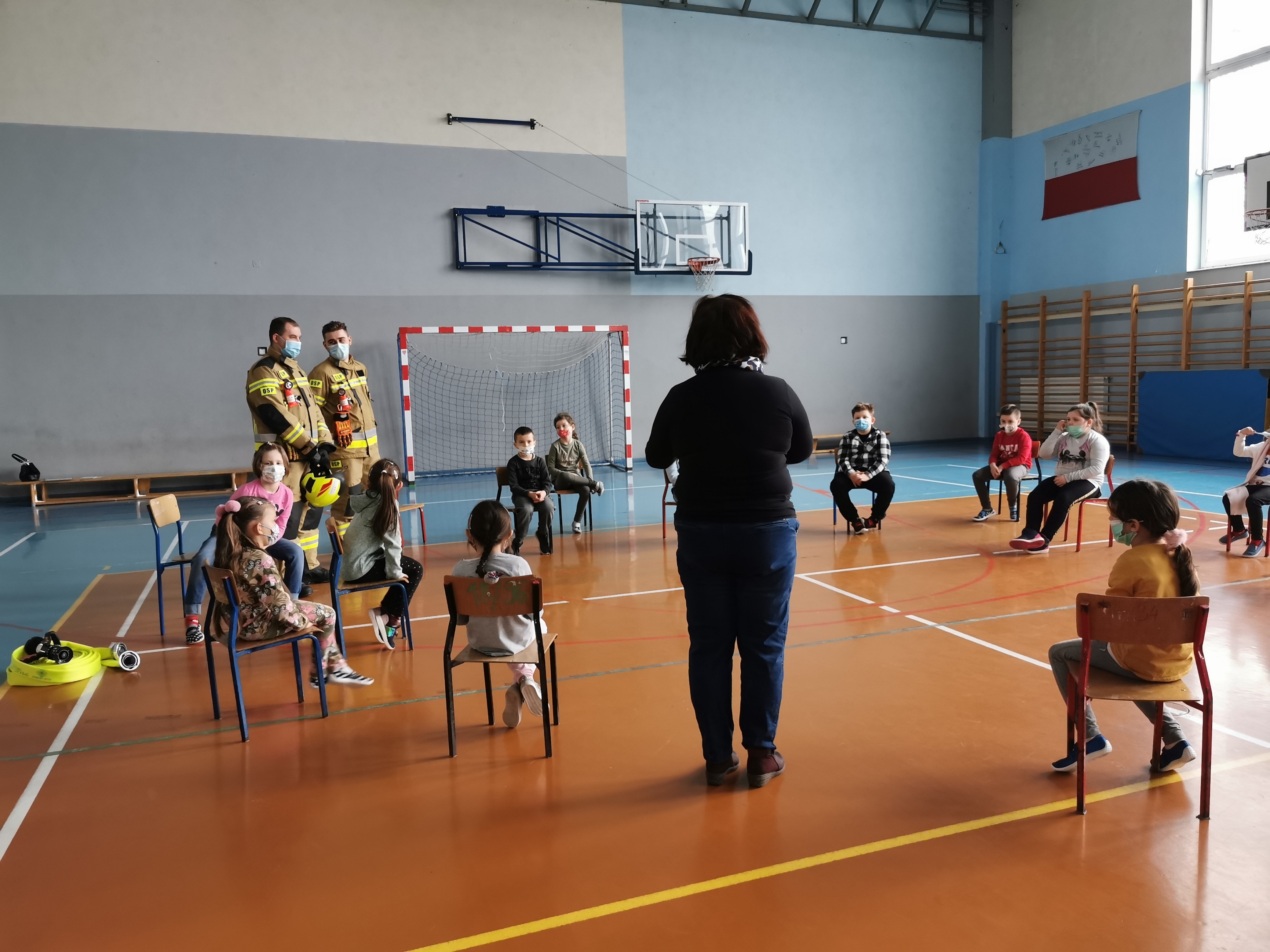 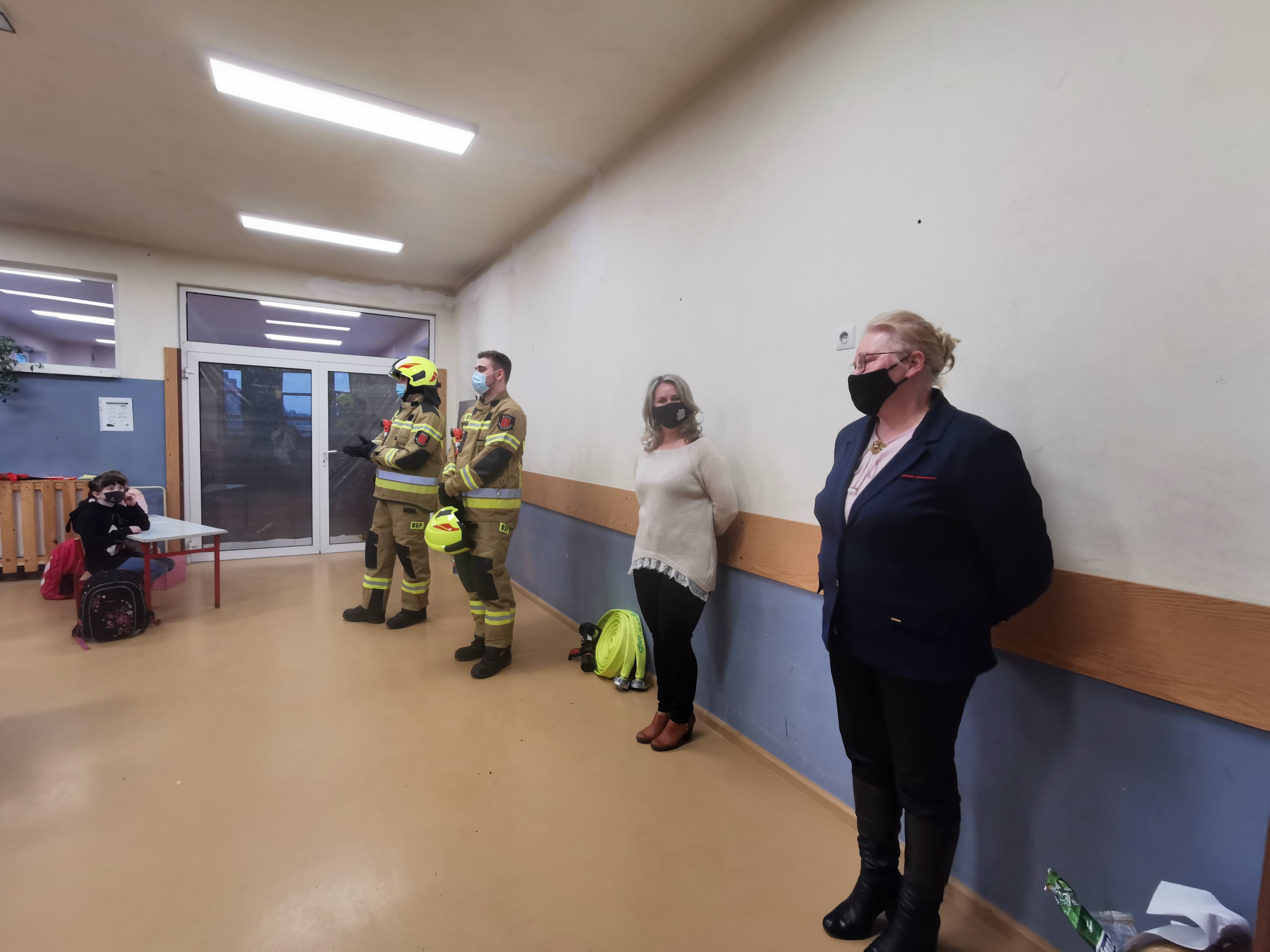 W naszej szkole prężnie działa przez cały czas szkolny wolontariat „Dobry jak Kościuszko” pod opieką Anny Bały i Grażyny Struzik.
5 grudnia – dzień wolontariatu. 
Nasz wolontariat odwiedził Dom Samotnej Matki w Wiernej Rzece,  zbierał nakrętki dla Fundacji Miśka Zdziśka w Jędrzejowie, a także przeprowadził akcje dla Domu Niepełnosprawnych w Piekoszowie.
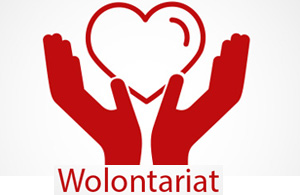 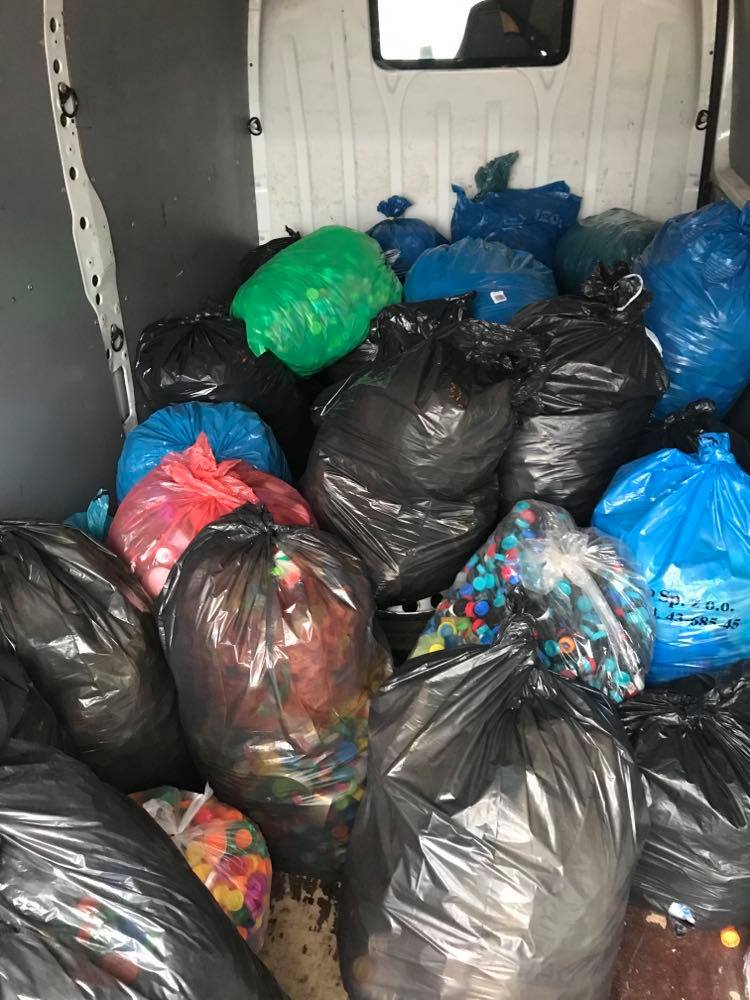 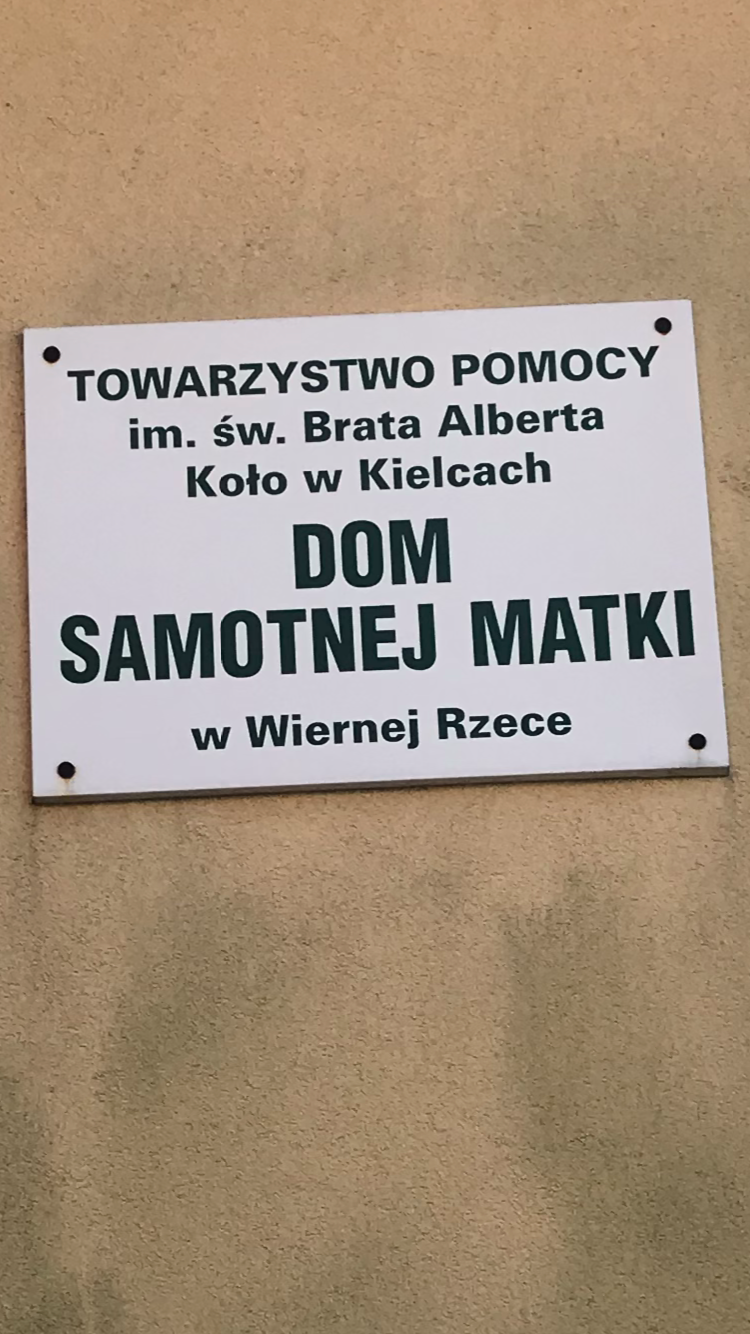 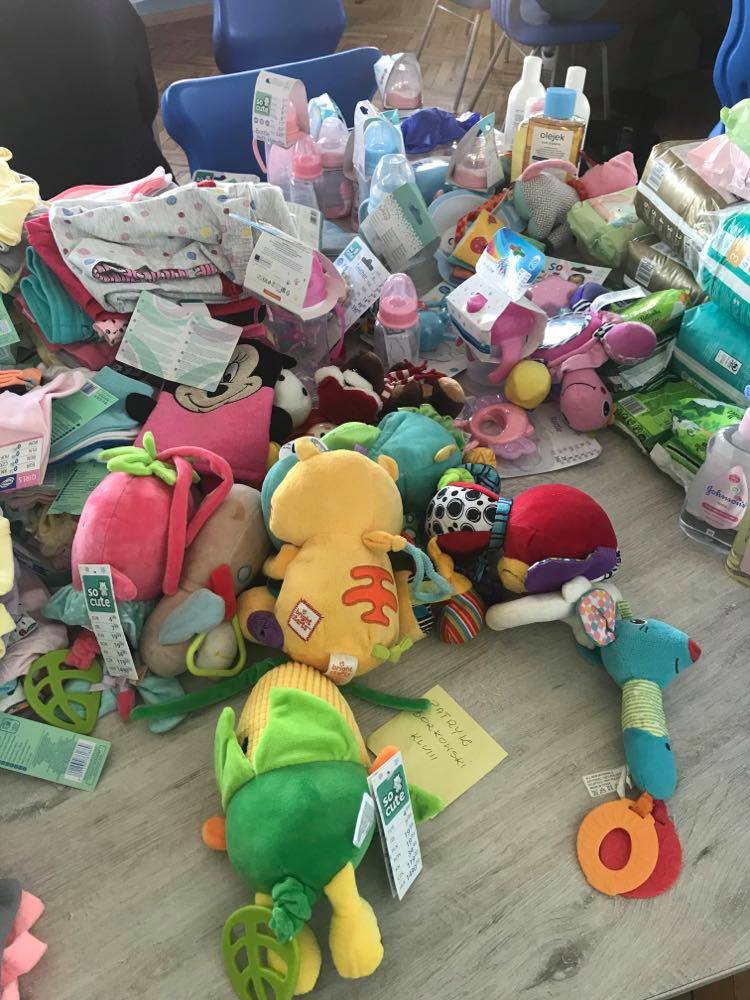 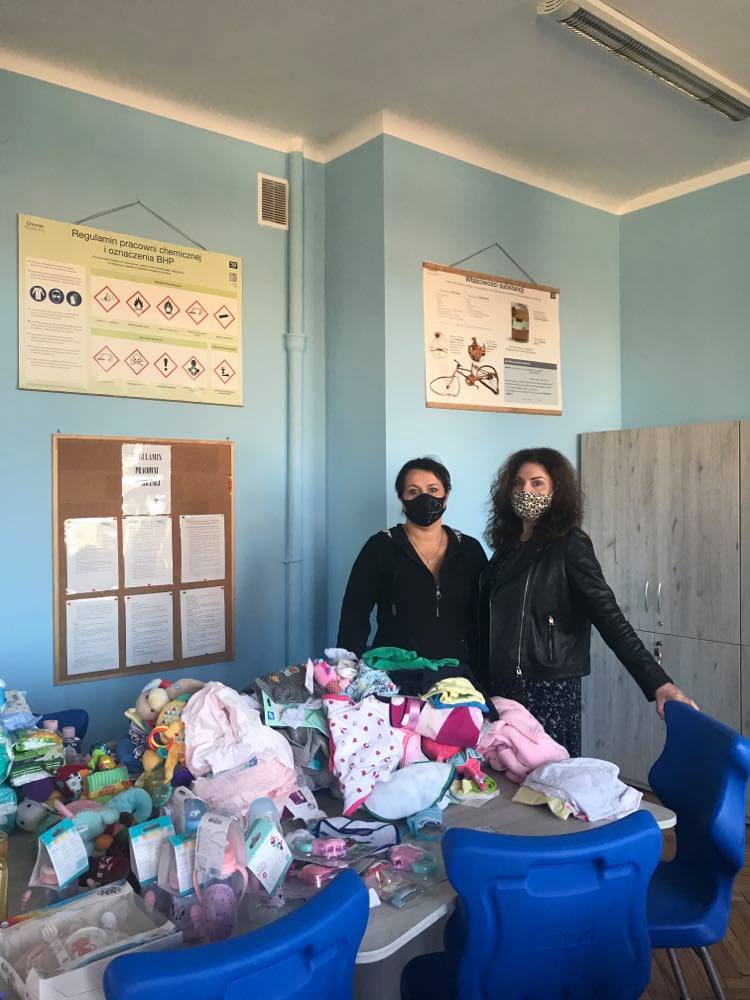 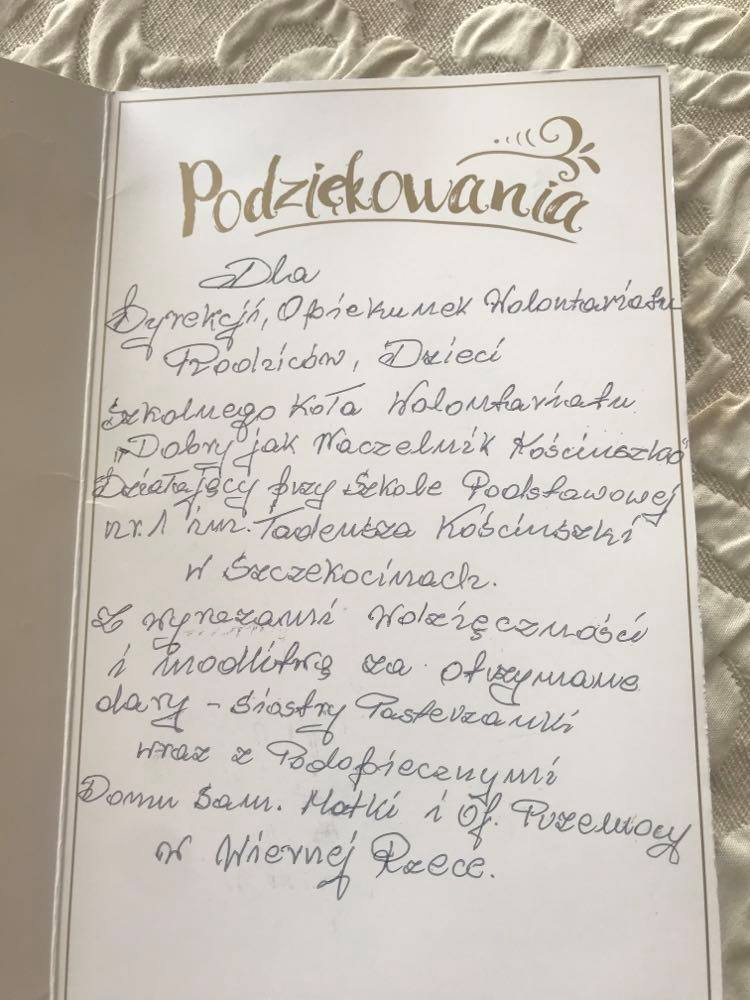 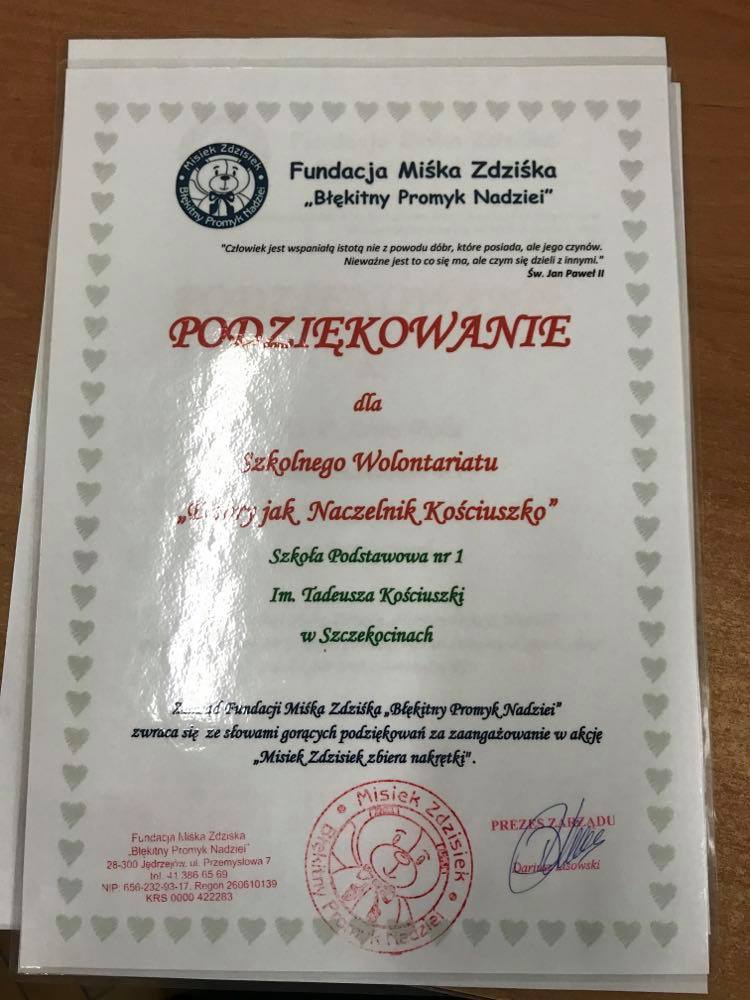 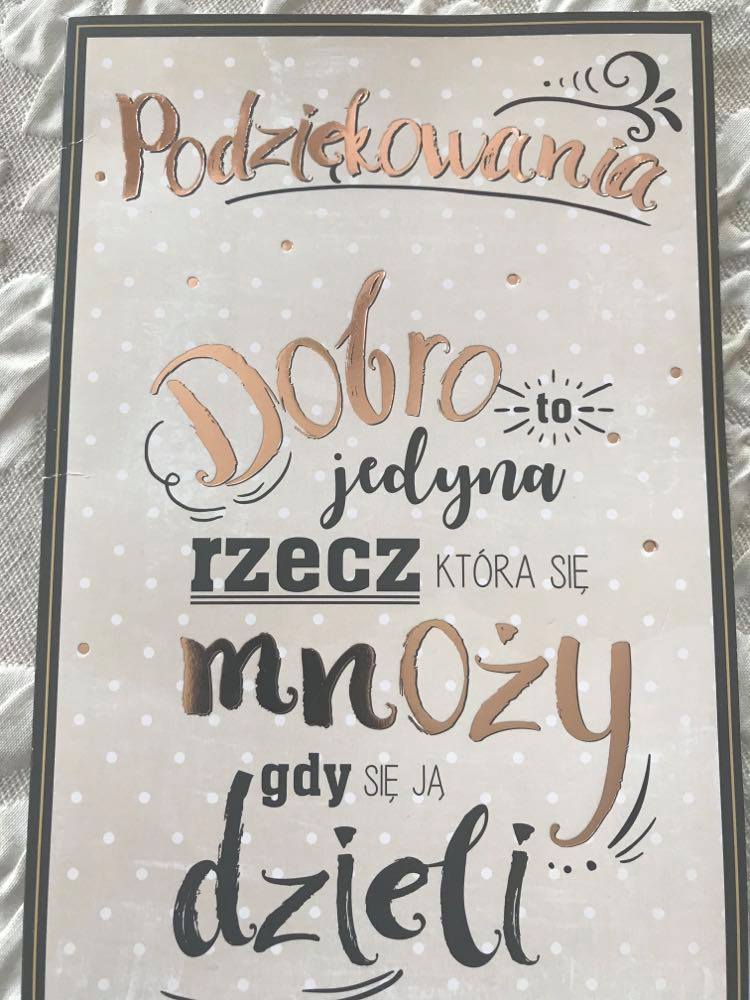 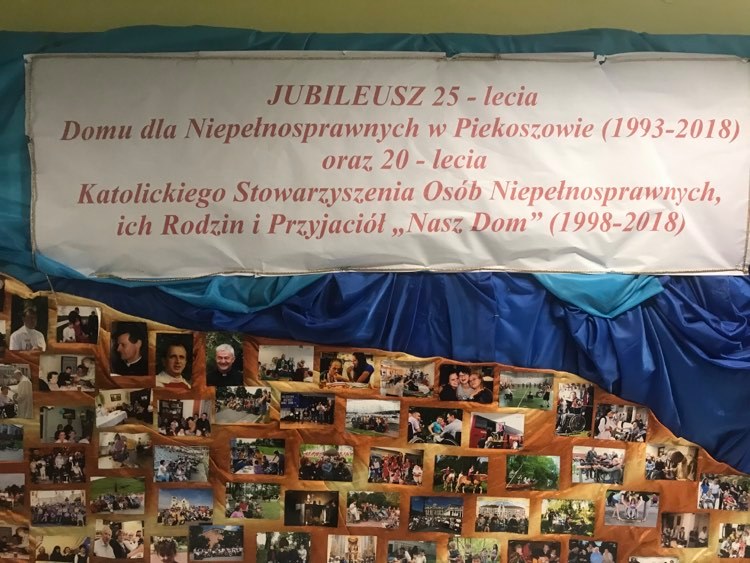 W dn. 02.12. 2020 r. opiekunki 
Szkolnego Wolontariatu „Dobry 
jak Kościuszko”, panie A. Bała 
i G. Struzik zawiozły dary dla 
beneficjentów z Domu dla 
Niepełnosprawnych w Piekoszowie. 
Darczyńcami są nasi uczniowie-wolontariusze oraz 
mieszkańcy gminy Szczekociny, 
którzy swoje dary składali do koszy wystawionych w supermarketach firmy „Wafelek”. Akcja trwała około 2 miesięcy.
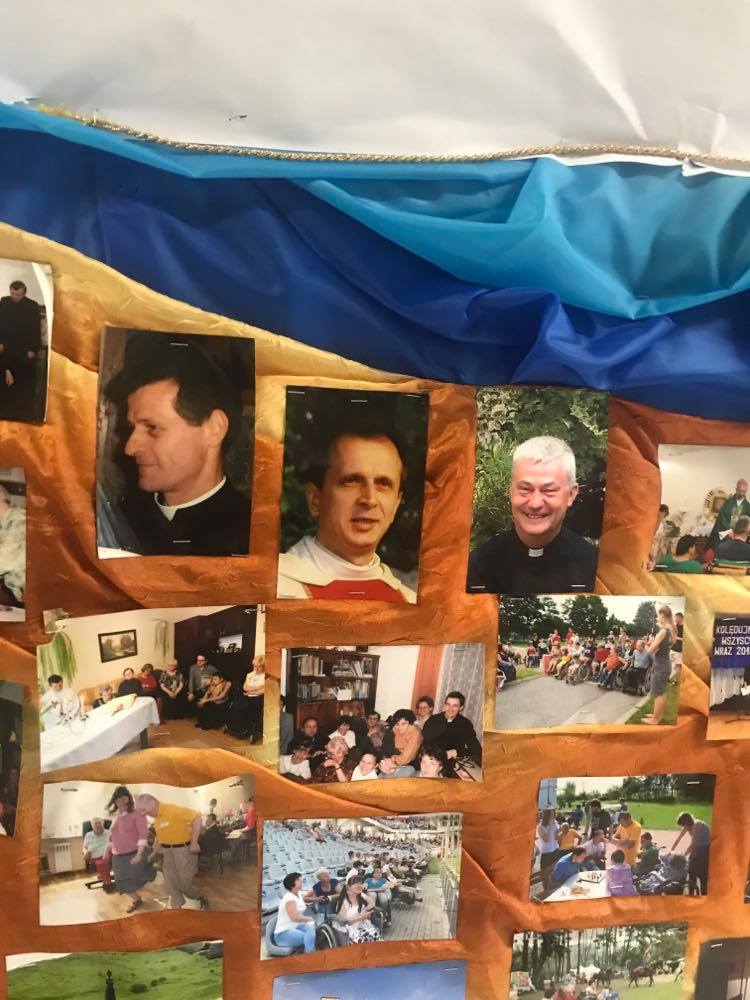 Wolontariat zbierał środki czystości, higieny osobistej, tzw. suchą żywność. Dary i ich ilość przeszły nasze oczekiwania oraz dyrektora ośrodka, który nie spodziewał się jej rozmachu. Opiekunki zostały bardzo serdecznie przyjęte i otrzymały podziękowania dla wszystkich darczyńców i ludzi dobrej woli.
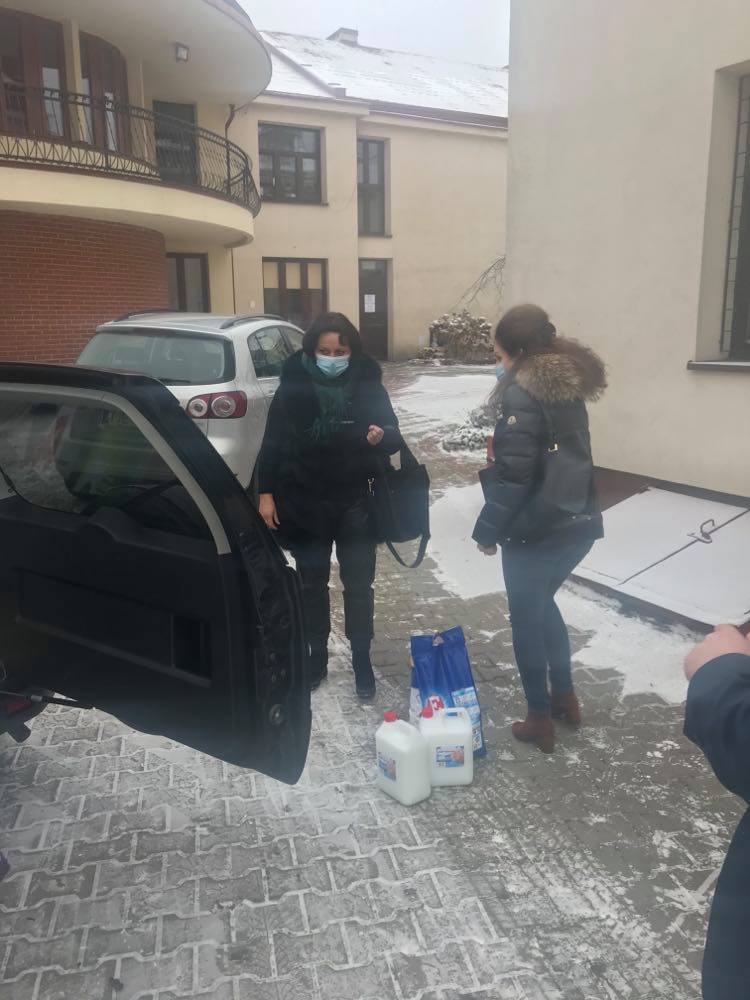 Niestety, ze względu na pandemię w wycieczce nie mogli uczestniczyć przedstawiciele naszego wolontariatu, ale panie opiekunki przekazały słowa wdzięczności pani dyrektor i uczniom. Sukces tej akcji dodaje nam skrzydeł i już planujemy z naszymi wspaniałymi, młodymi wolontariuszami wiosenną zbiórkę dla Piekoszowa i hospicjum w Kielcach!
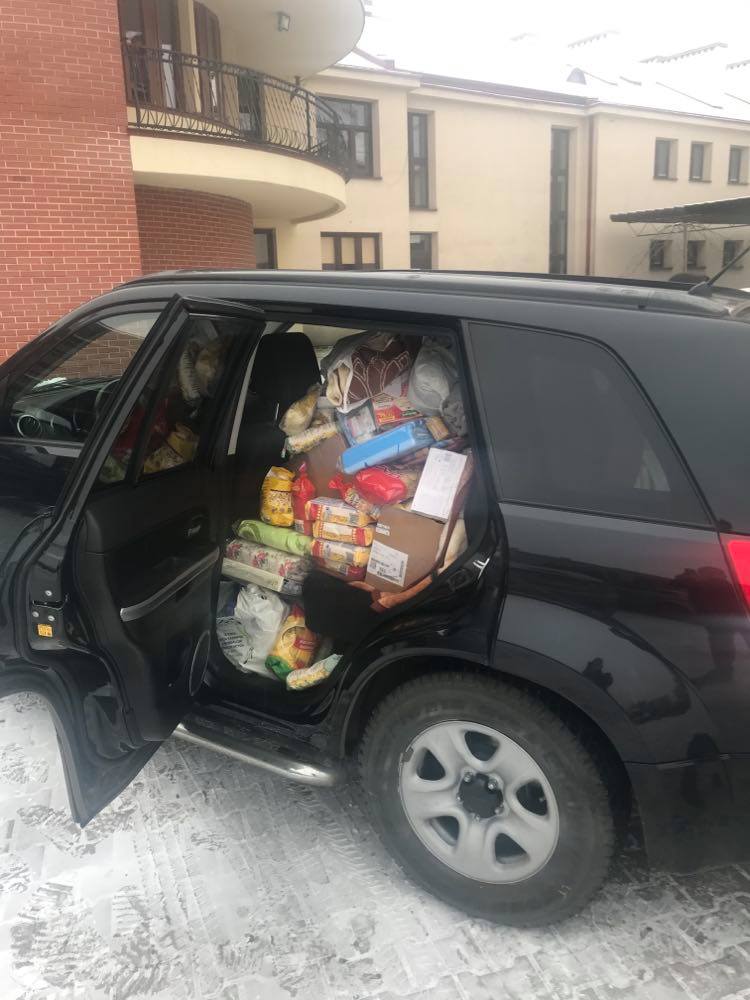 Zachęcamy do udziału, nie tylko naszych uczniów i rodziców, ale wszystkich ludzi dobrej woli! Jeszcze raz bardzo wszystkim dziękujemy, bo to tylko dzięki darczyńcom te akcje dają radość i niosą pomoc potrzebującym, których los nie oszczędził.
Działanie naszego wolontariatu nie byłoby możliwe, gdyby nie wsparcie naszych hojnych sponsorów:
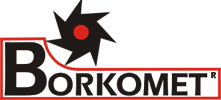 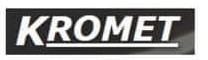 Stanisław Krowicki
Teresa Borkowska
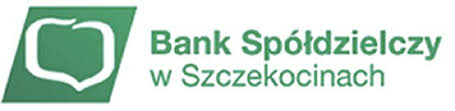 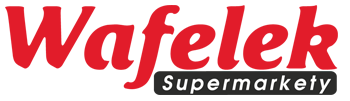 Artur Kawka
Klasa VIII b stworzyła projekt edukacyjny 
pod nazwą „Patroni Roku 2020”
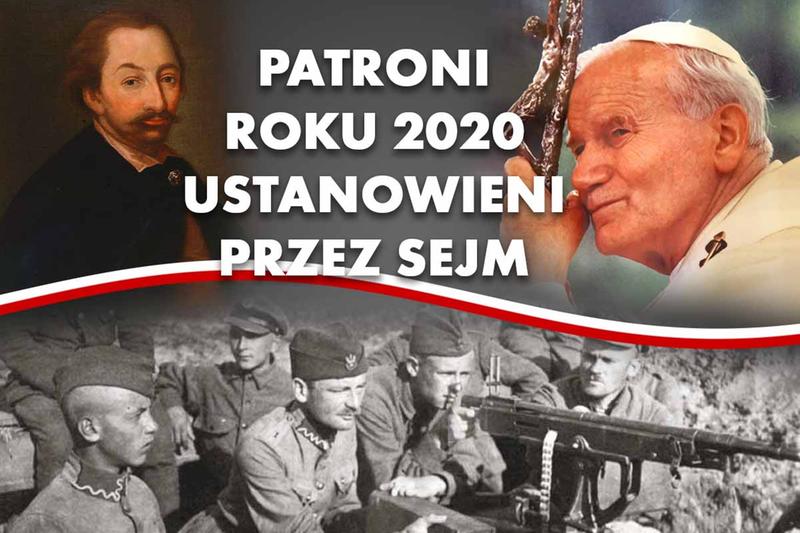 Projekt do wglądu na stronie 
naszej szkoły 
TUTAJ
ZŁOTA DZIESIĄTKA 
I SEMESTR ROKU SZKOLNEGO 2020/2021
1. Hubert Fabijański – 5,42   	
2. Maria Prokopowicz – 5,33	
3. Julia Matyja – 5,33
4. Marcelina Moryń – 5,25	
5. Kacper Gąsior – 5,17 
6. Maja Cichoń – 5,16 
7. Wiktor Otczyk – 5,14
8. Martyna Wojciechowska – 5,14
9. Nela Dunin – 5,08
10. Iga Fatyga – 5,08
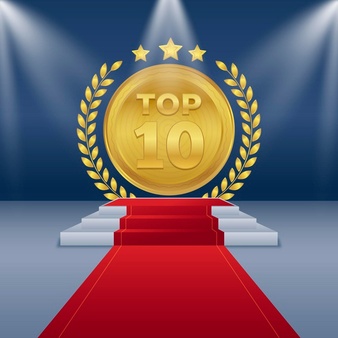 Mimo panującej pandemii i prowadzonej nauki zdalnej, w naszej szkole wszystkie działania wykonywane są według założonego planu działań dydaktyczno-wychowawczego.
Dziękujemy Państwu za czas poświęcony
na obejrzenie naszej prezentacji.

Mamy nadzieje, że nie był to 
stracony czas.